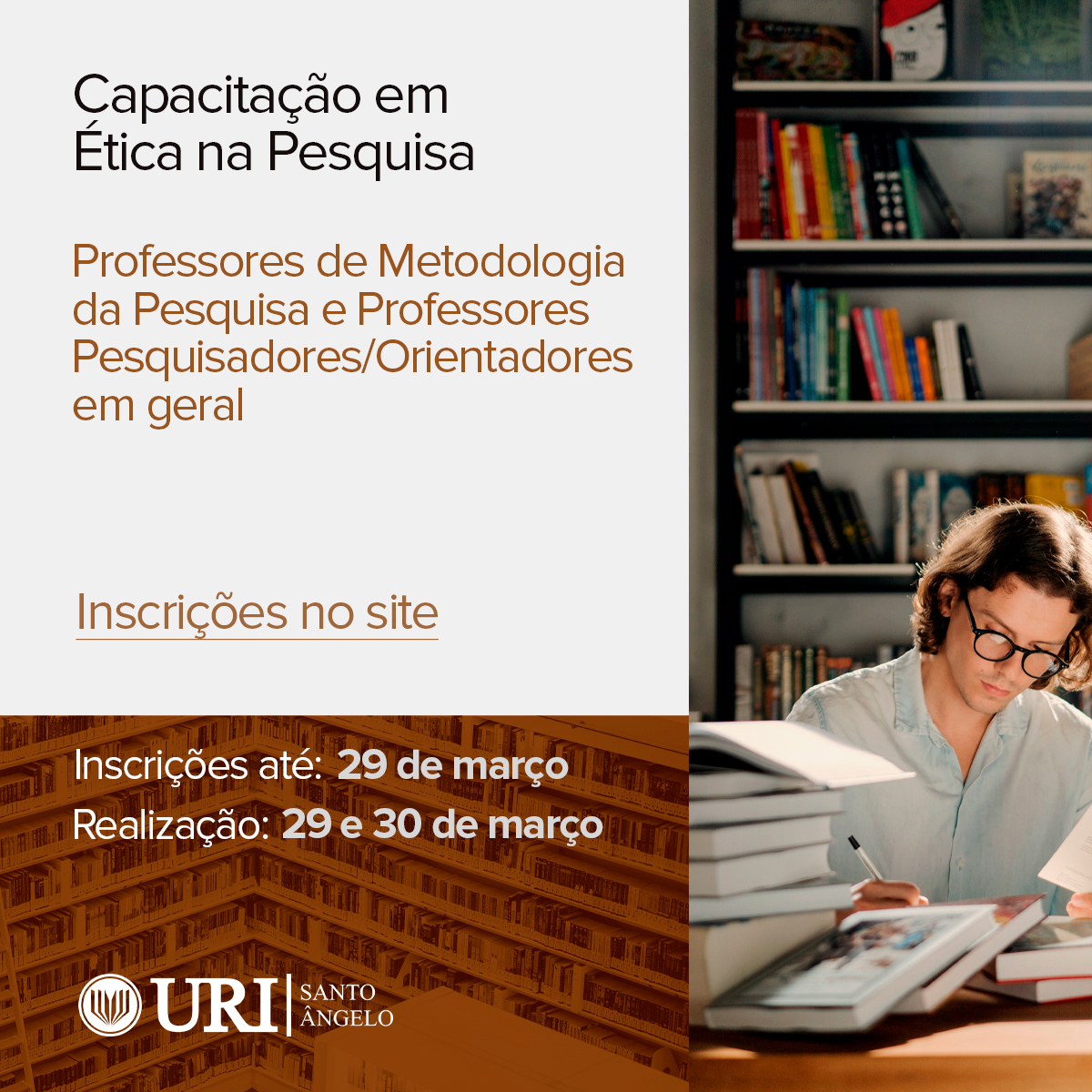 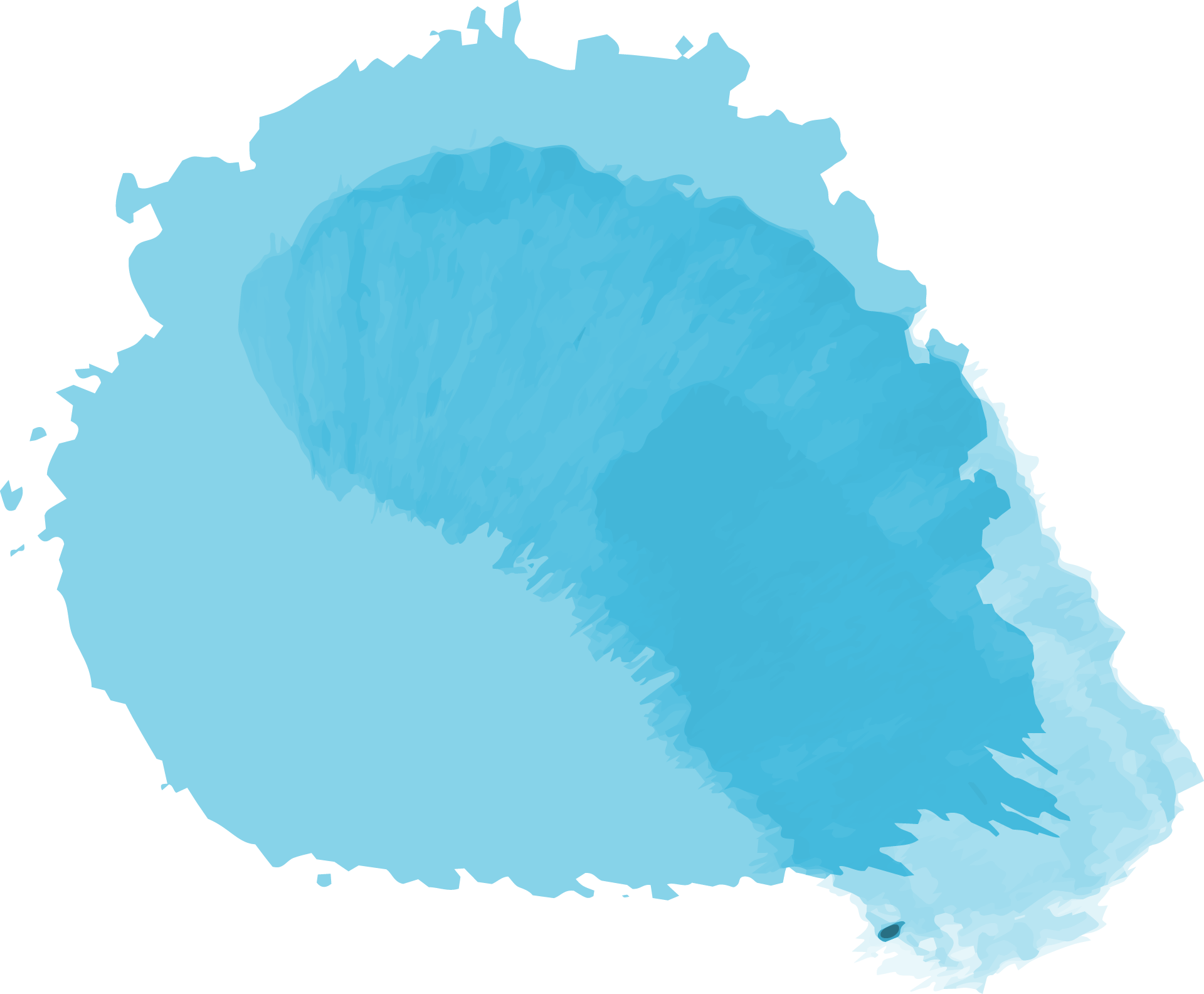 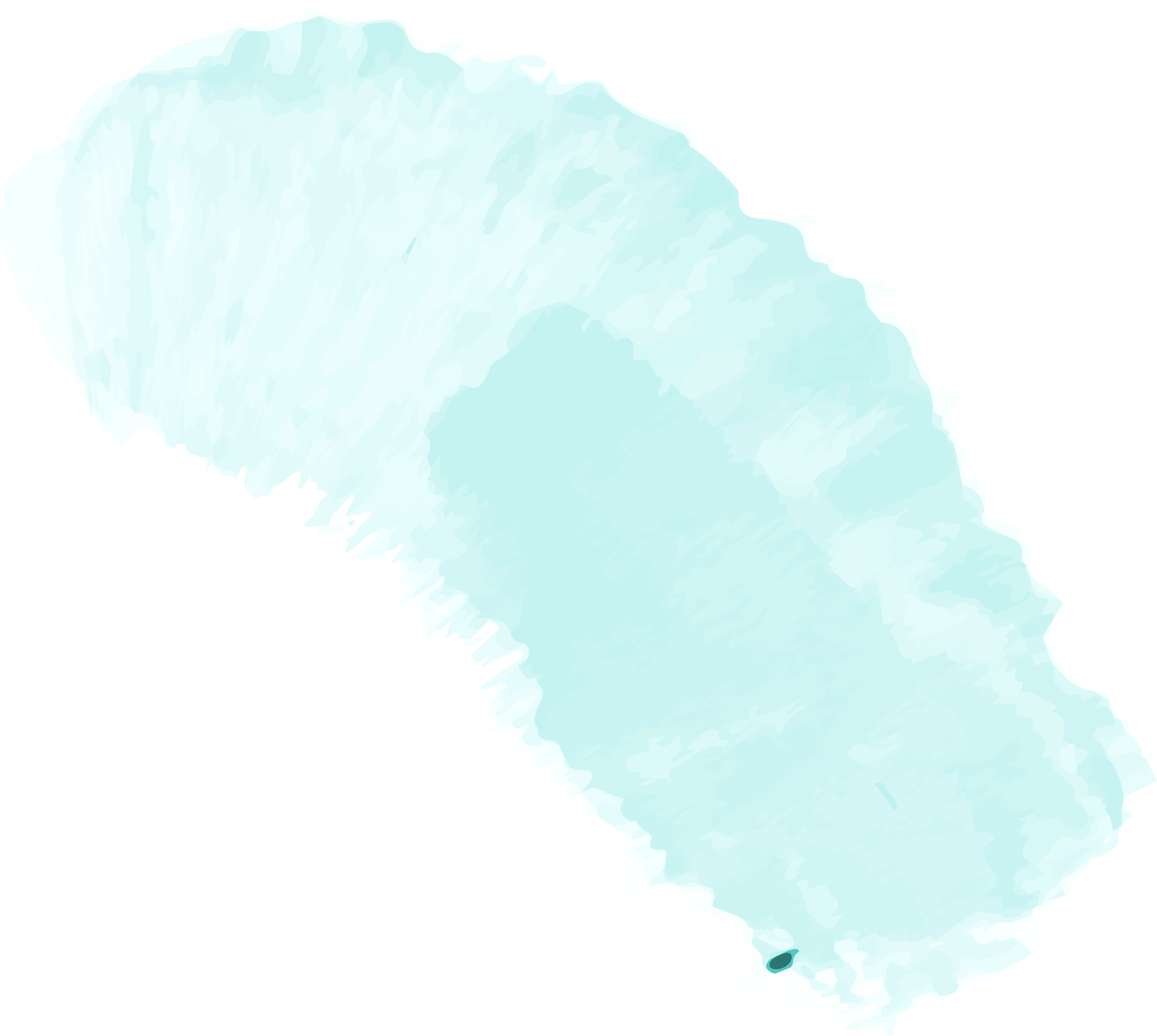 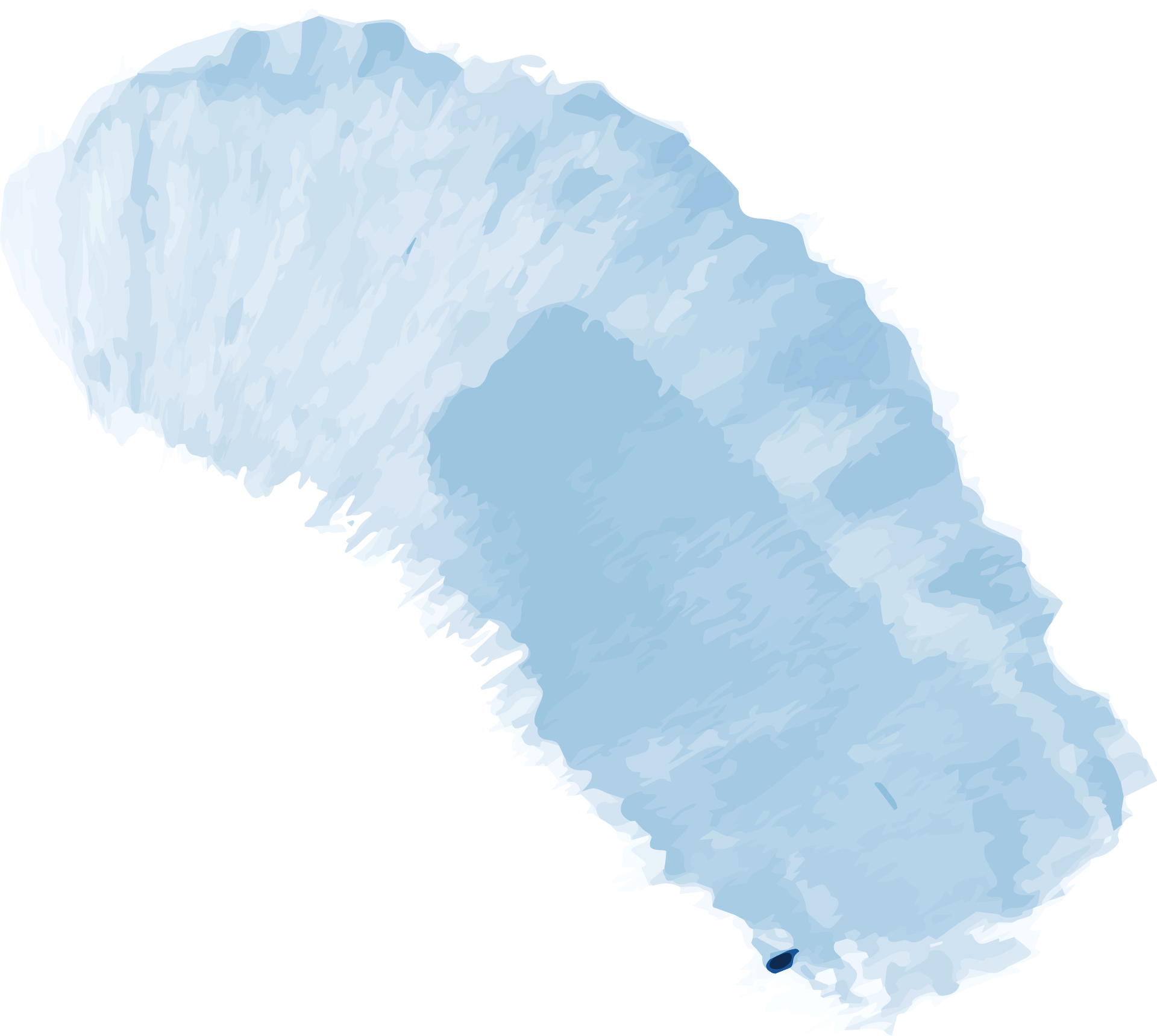 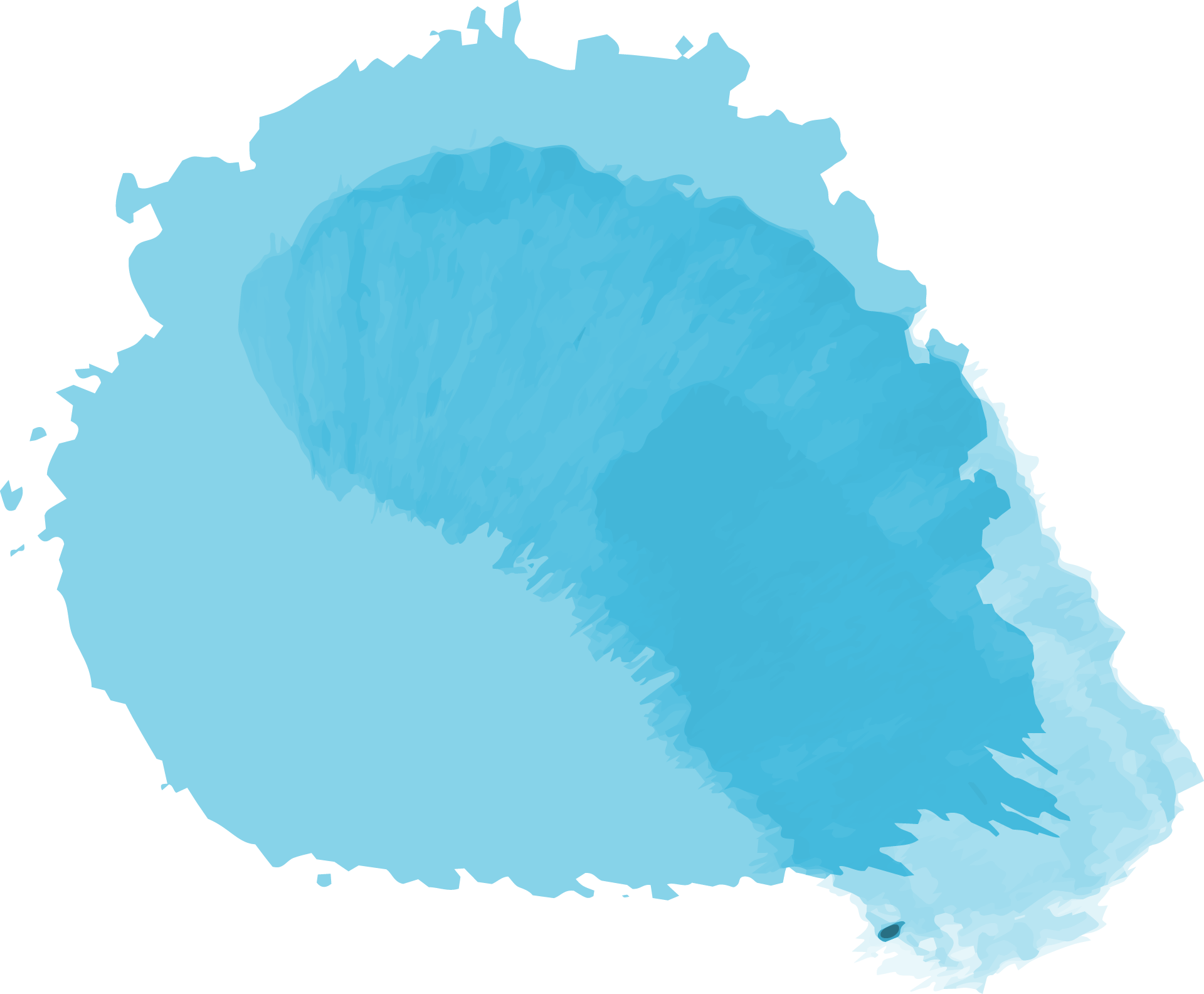 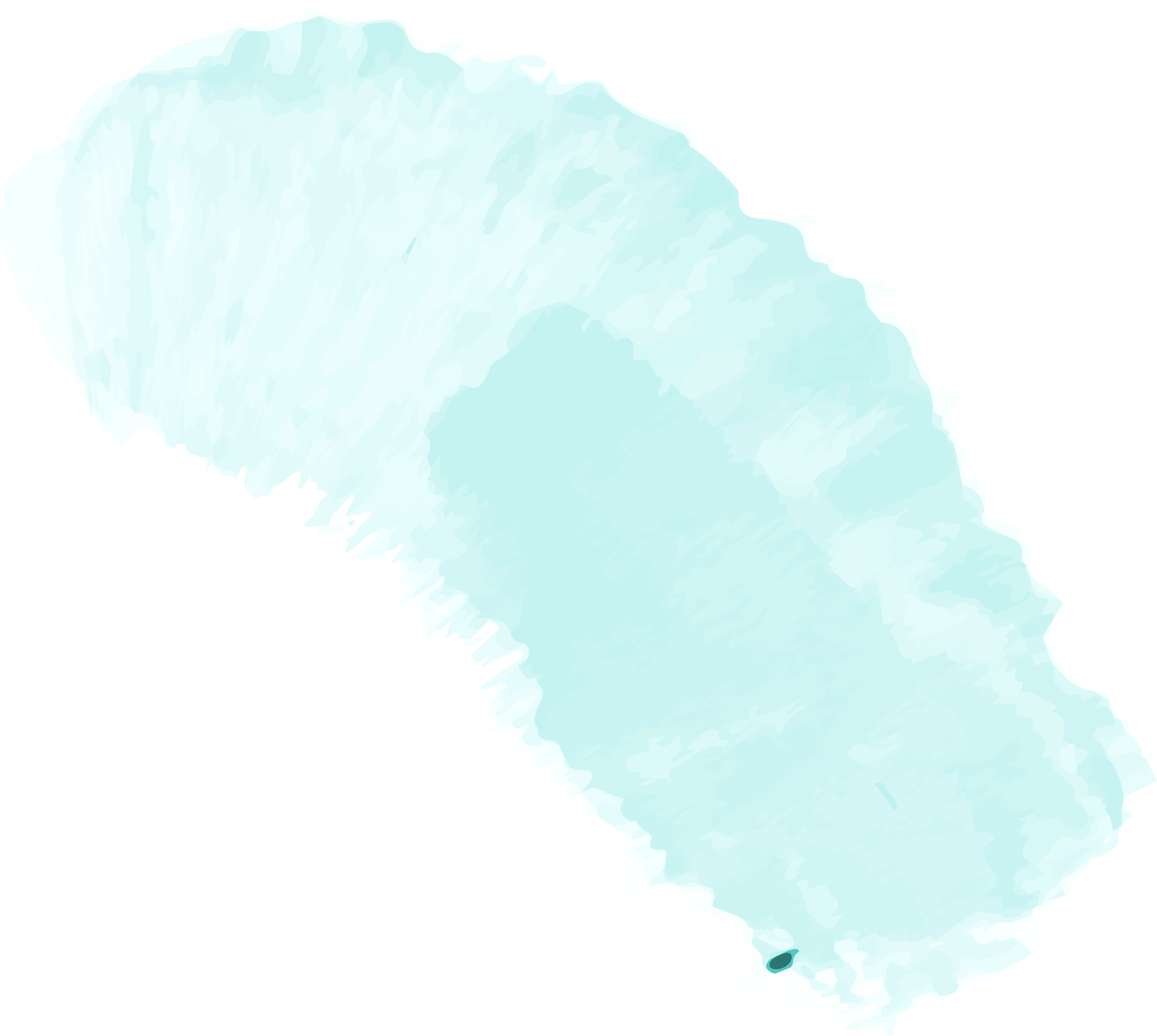 Protocolo de Pesquisa
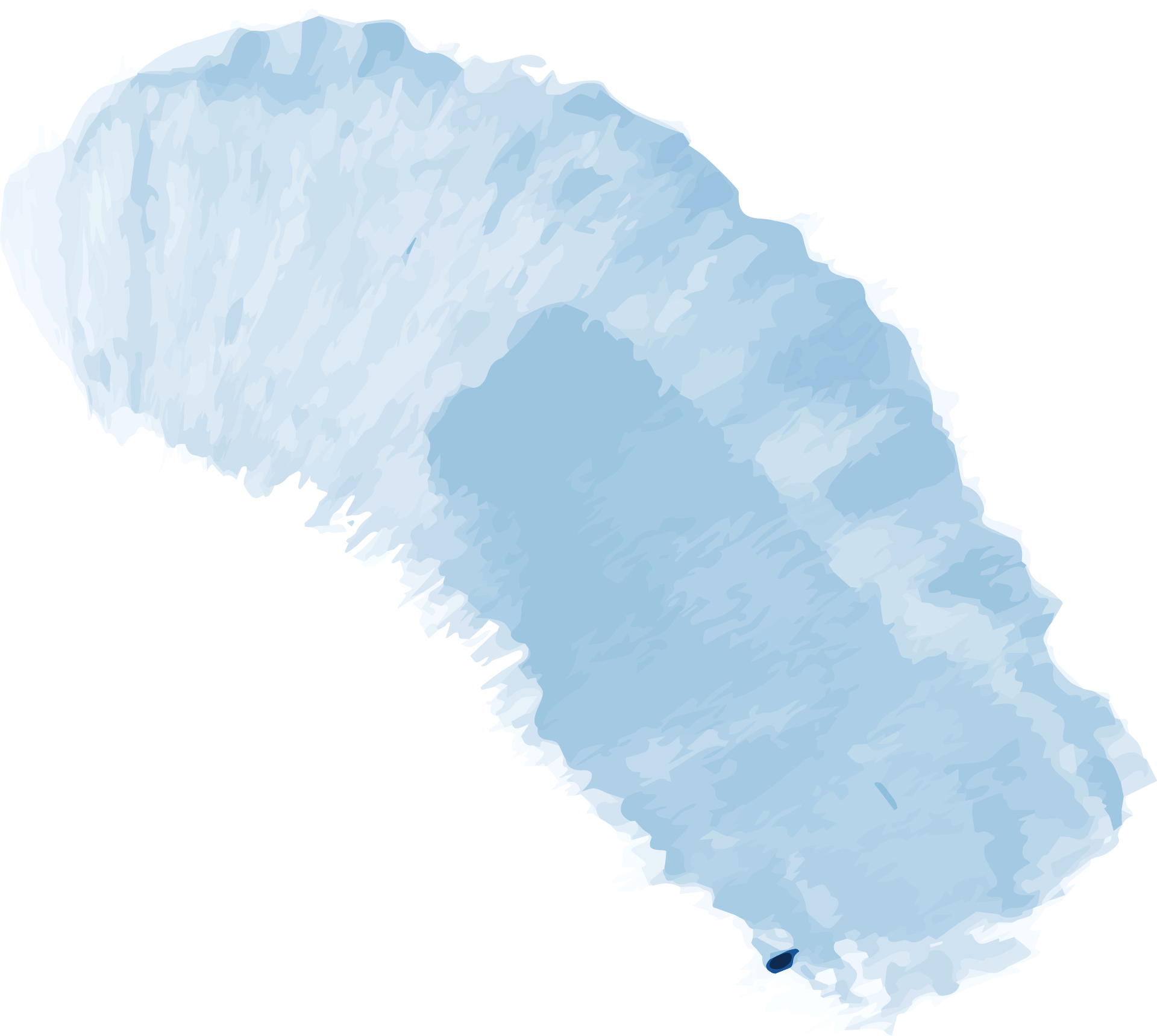 Comitê de Ética em Pesquisa da Universidade Regional Integrada do Alto Uruguai e das Missões – Campus de Santo Ângelo
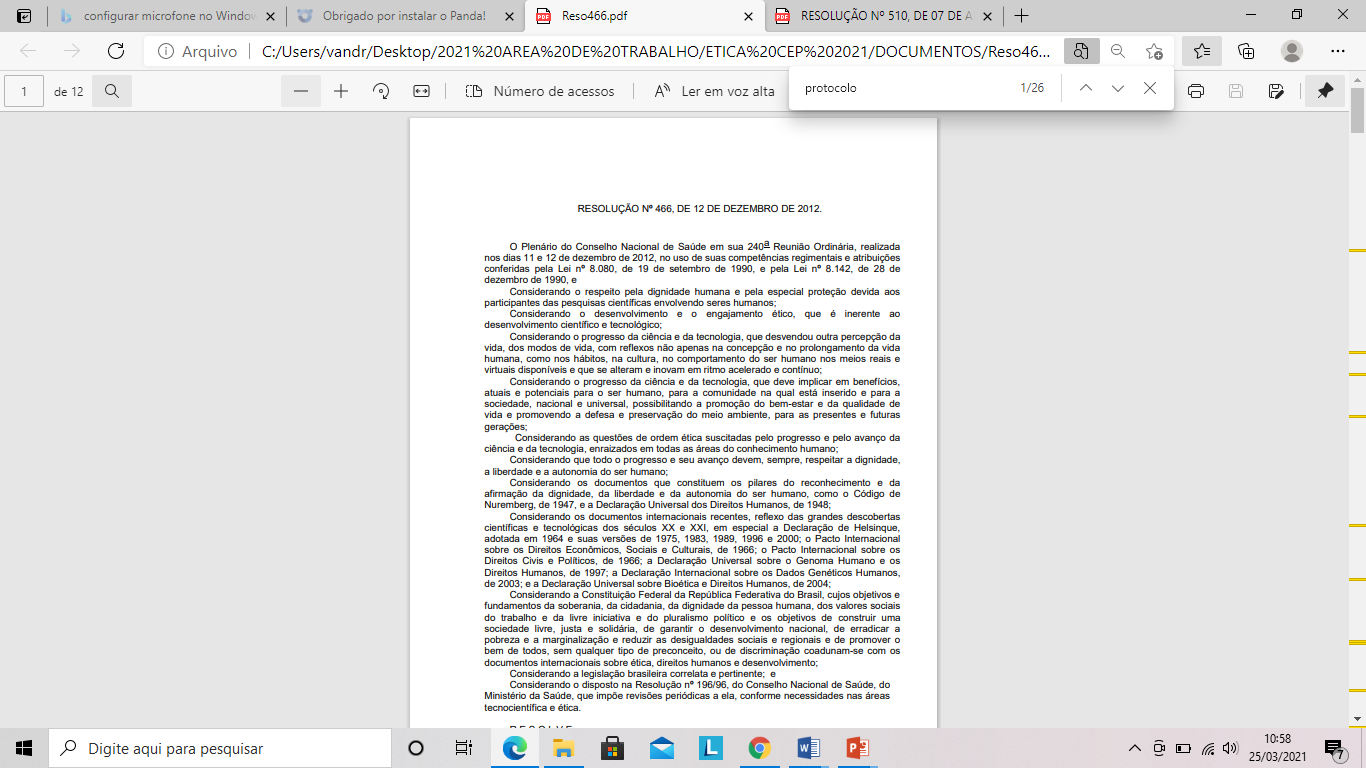 MINISTÉRIO DA SAÚDE 
CONSELHO NACIONAL DE SAÚDE 
RESOLUÇÃO Nº 466, DE 12 DE DEZEMBRO DE 2012.
Dispõe sobre diretrizes e normas regulamentadoras de pesquisas envolvendo seres humanos.
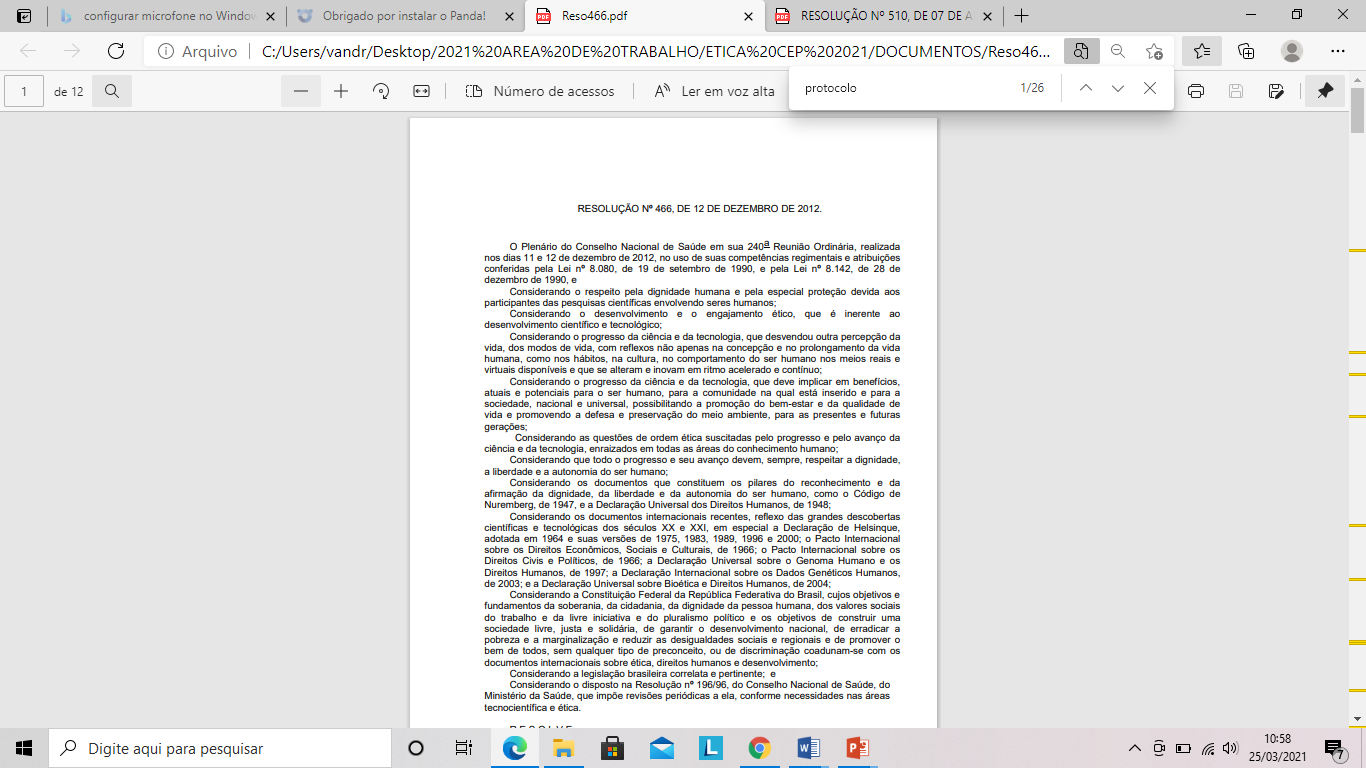 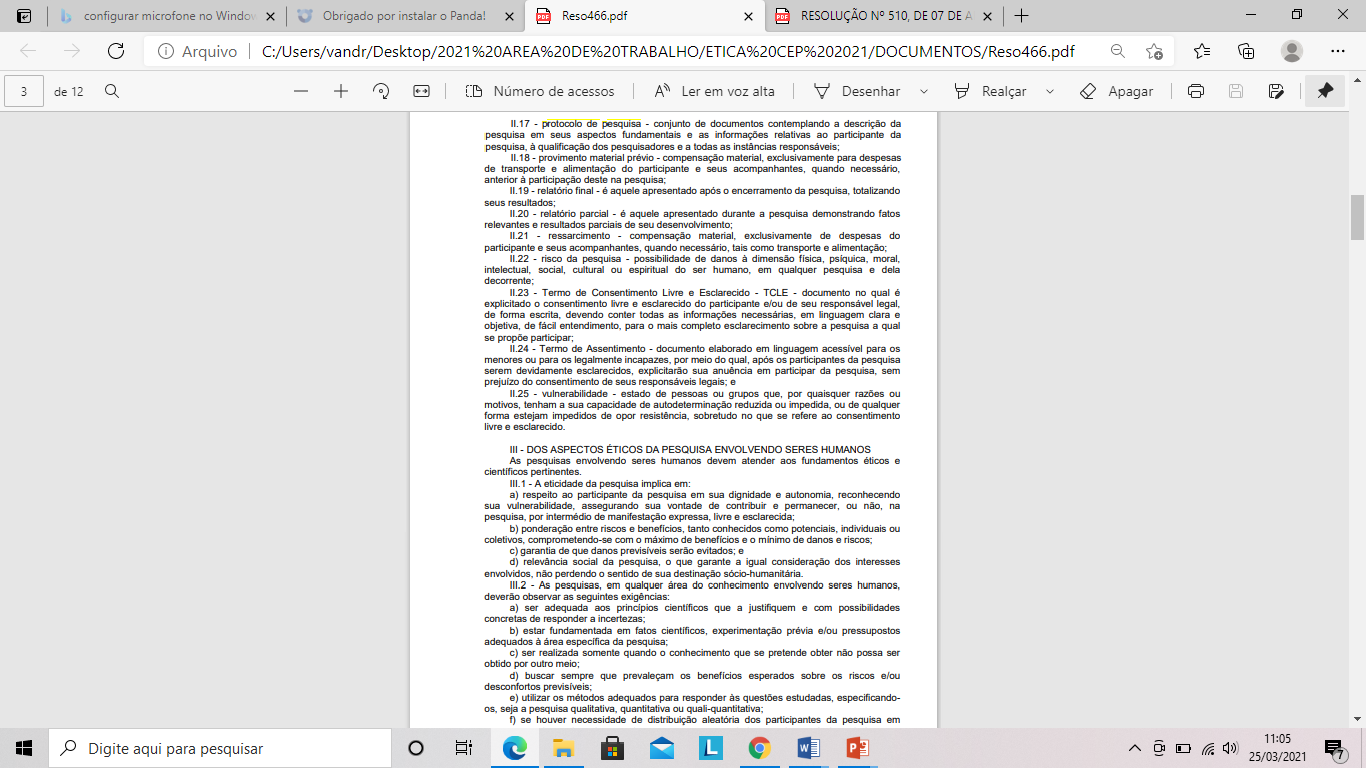 II.17 - protocolo de pesquisa - conjunto de documentos contemplando a descrição da pesquisa em seus aspectos fundamentais e as informações relativas ao participante da pesquisa, à qualificação dos pesquisadores e a todas as instâncias responsáveis;
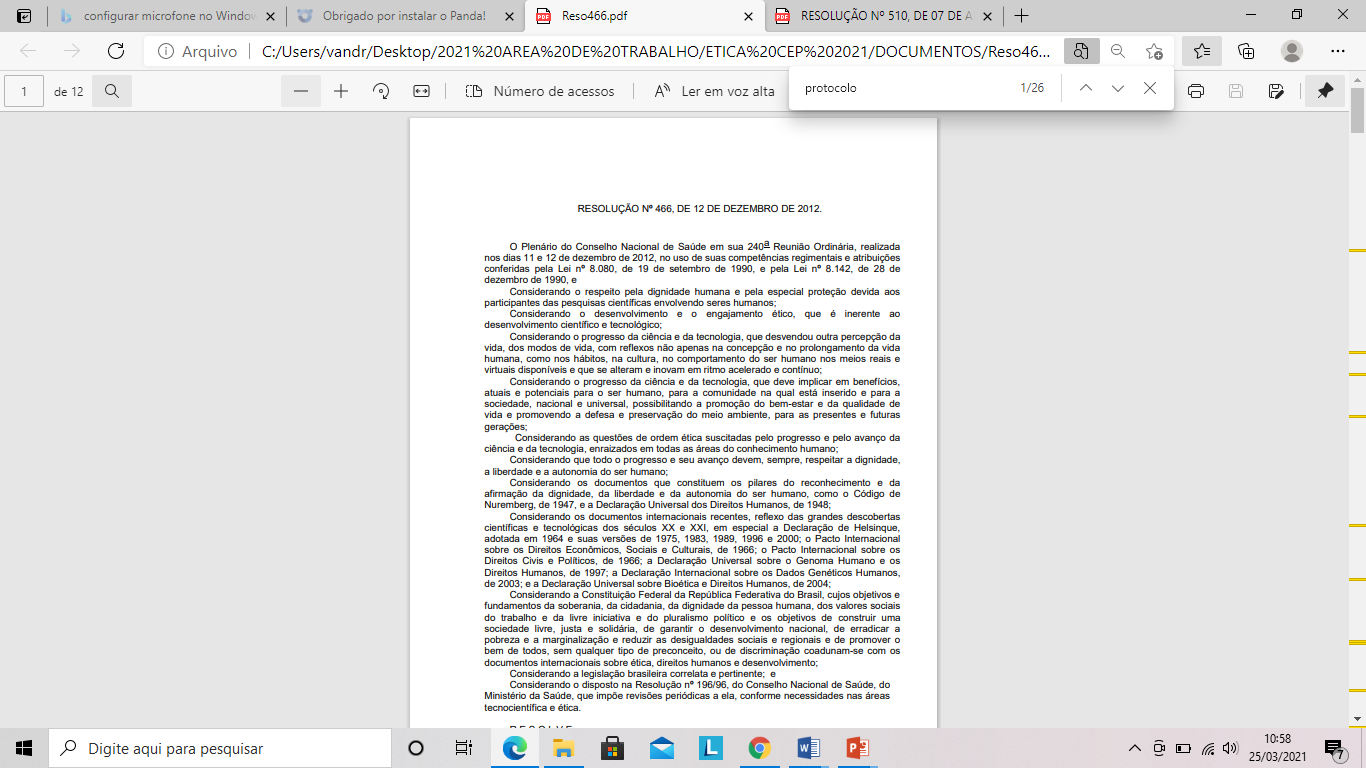 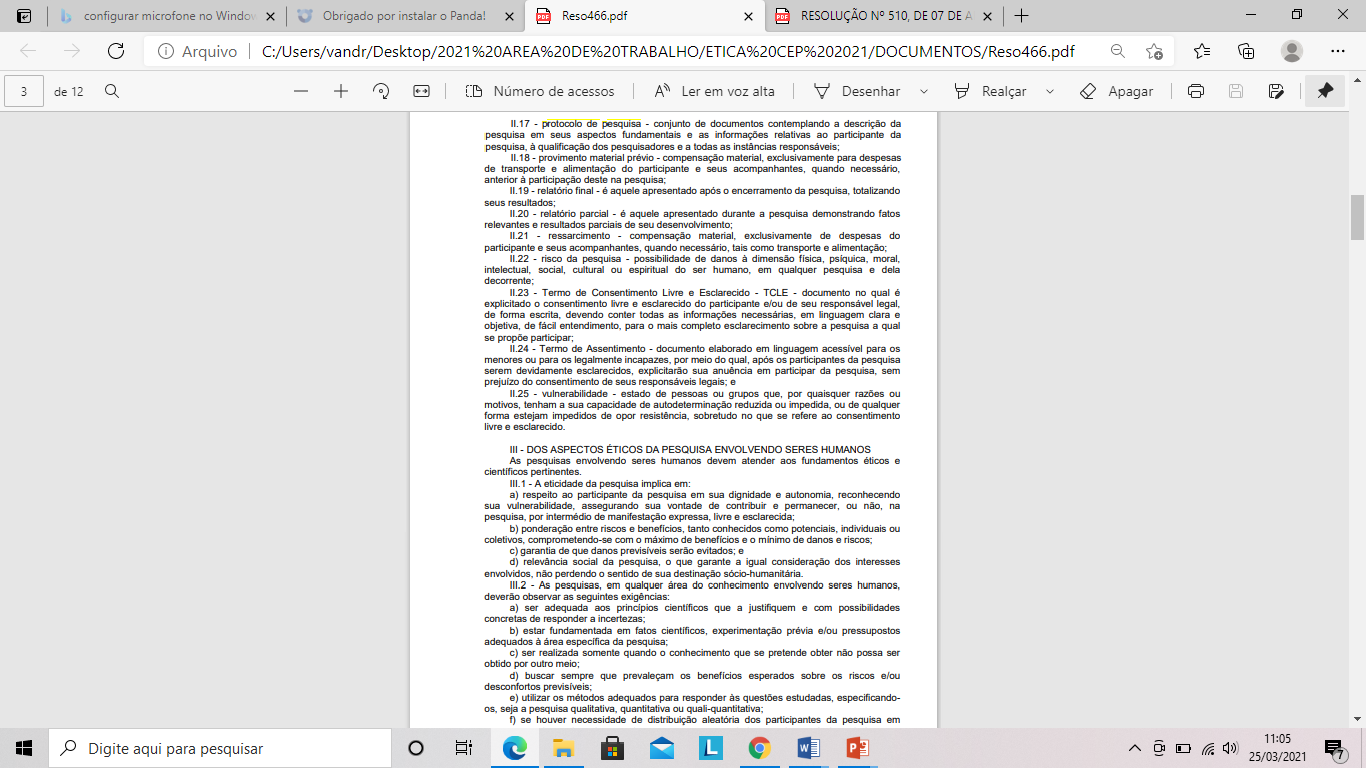 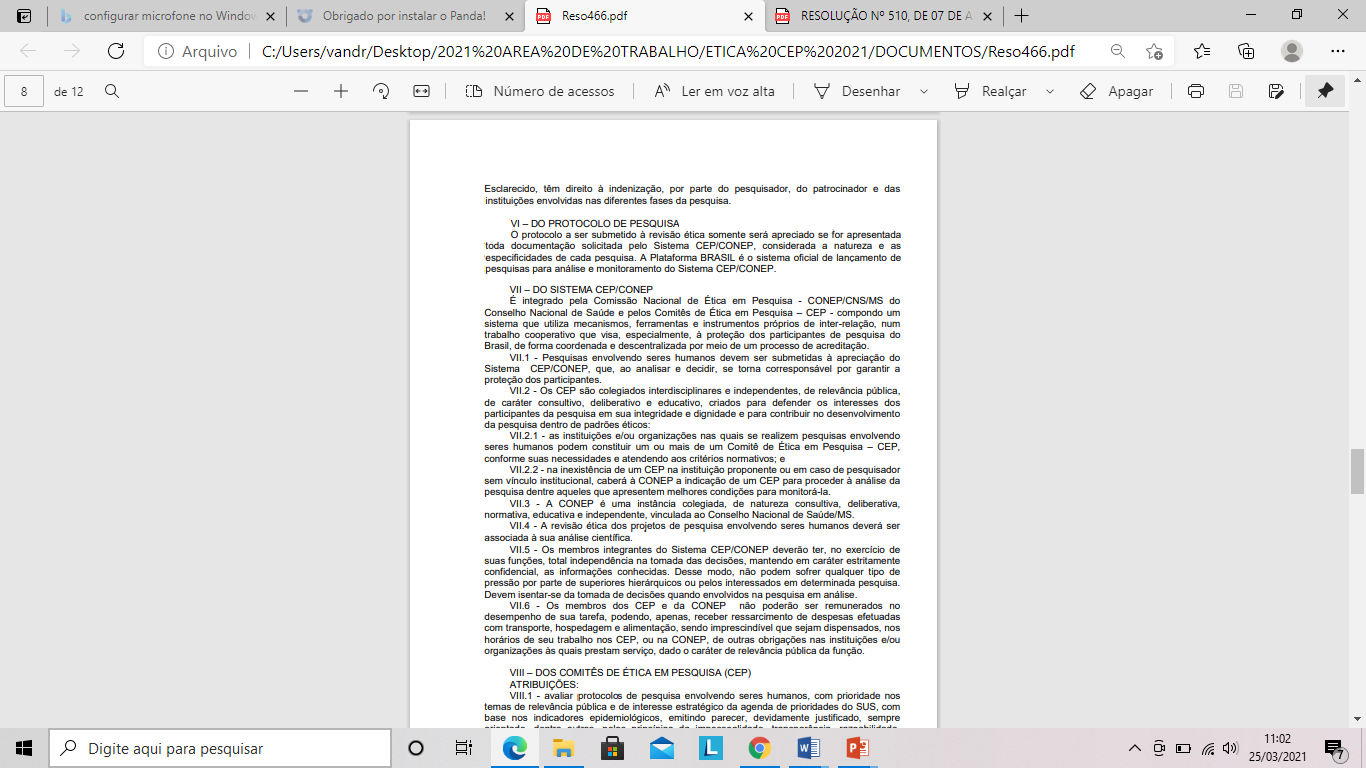 VI – DO PROTOCOLO DE PESQUISA 
O protocolo a ser submetido à revisão ética somente será apreciado se for apresentada toda documentação solicitada pelo Sistema CEP/CONEP, considerada a natureza e as especificidades de cada pesquisa. A Plataforma BRASIL é o sistema oficial de lançamento de pesquisas para análise e monitoramento do Sistema CEP/CONEP.
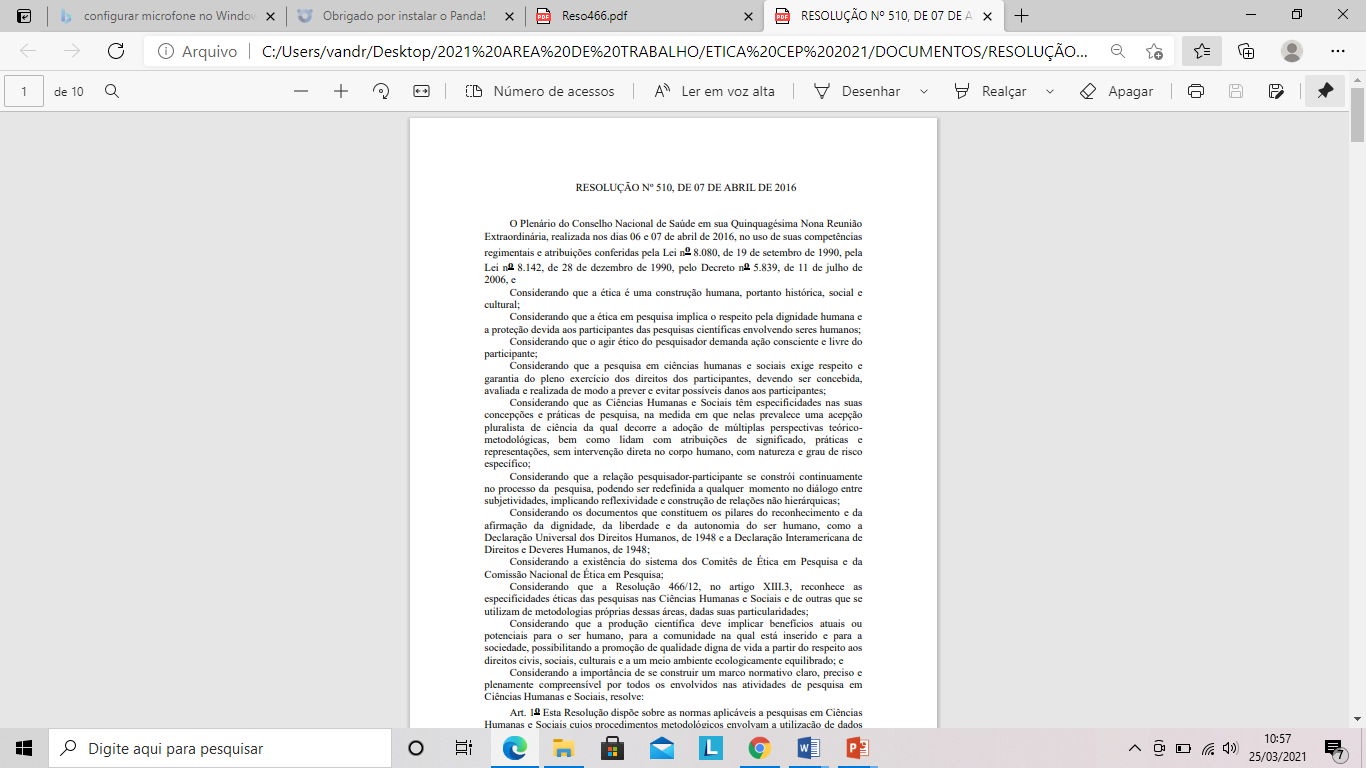 MINISTÉRIO DA SAÚDE 
CONSELHO NACIONAL DE SAÚDE 
RESOLUÇÃO Nº 510, DE 07 DE ABRIL DE 2016
Dispõe sobre as normas aplicáveis a pesquisas em Ciências Humanas e Sociais
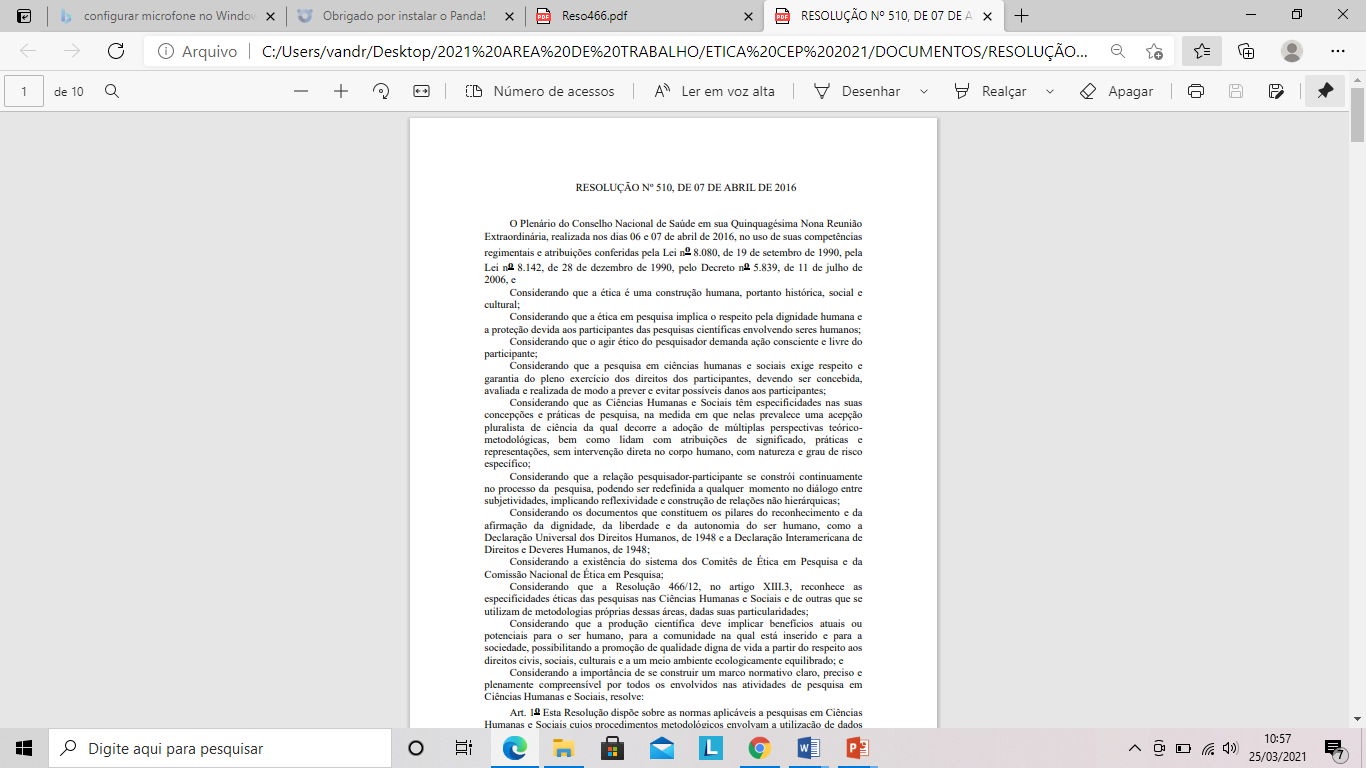 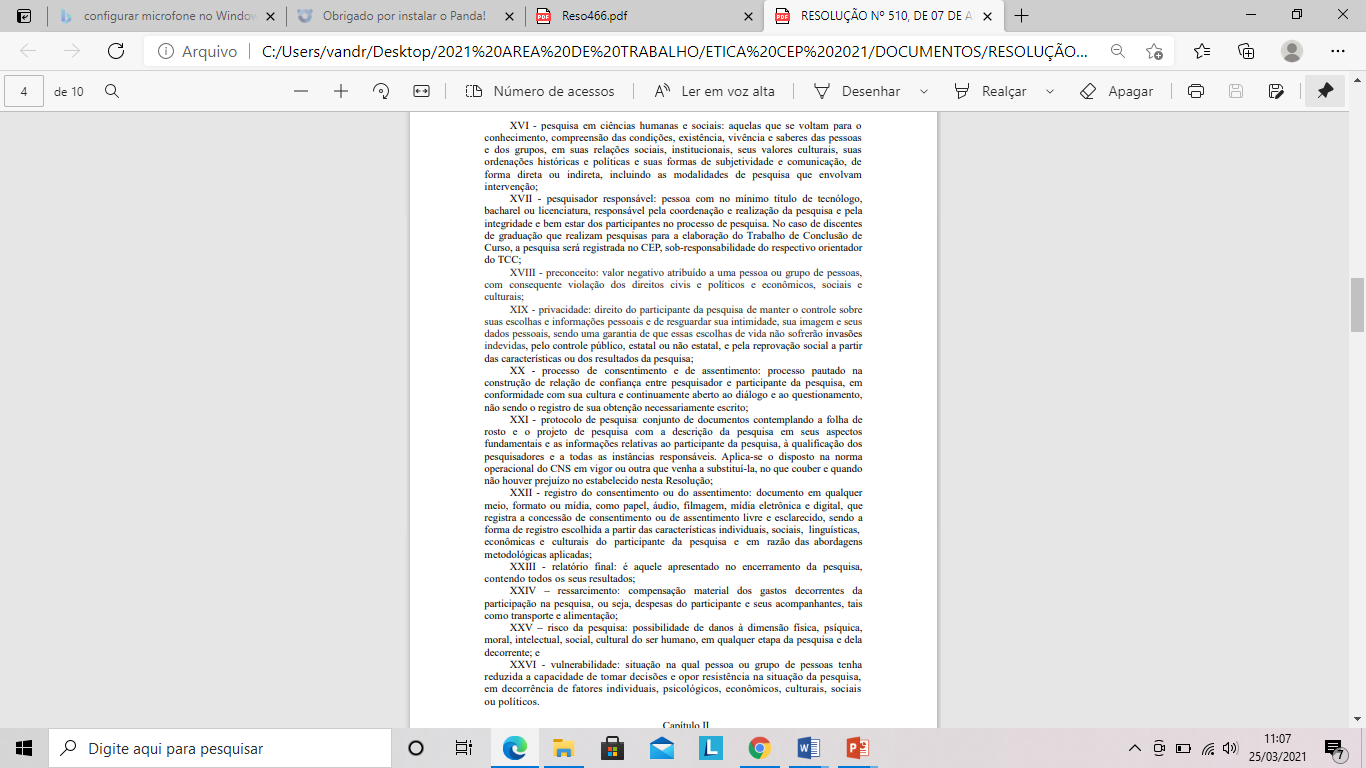 XXI - protocolo de pesquisa: conjunto de documentos contemplando a folha de rosto e o projeto de pesquisa com a descrição da pesquisa em seus aspectos fundamentais e as informações relativas ao participante da pesquisa, à qualificação dos pesquisadores e a todas as instâncias responsáveis.
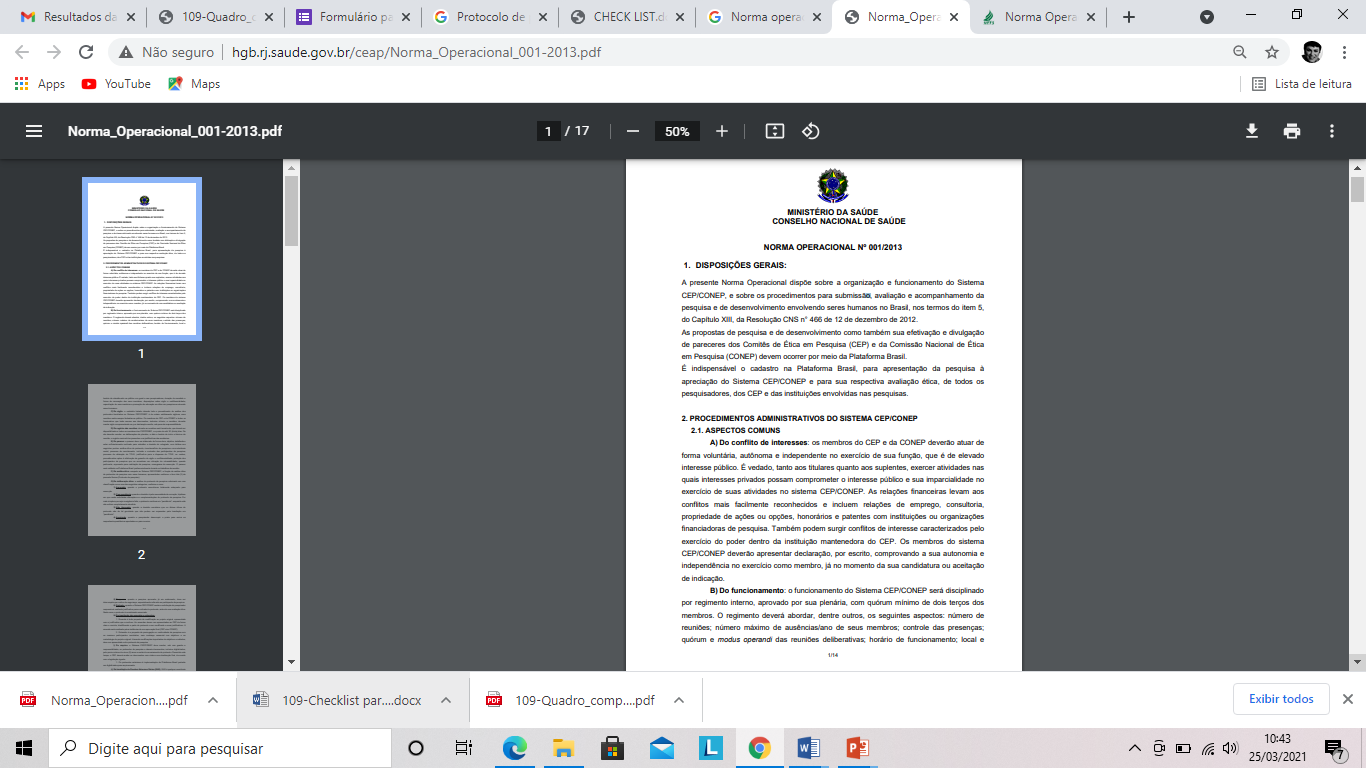 MINISTÉRIO DA SAÚDE 
CONSELHO NACIONAL DE SAÚDE 
NORMA OPERACIONAL Nº 001/2013
Dispõe sobre a organização e funcionamento do Sistema CEP/CONEP, e sobre os procedimentos para submissão, ... envolvendo seres humanos no Brasil,
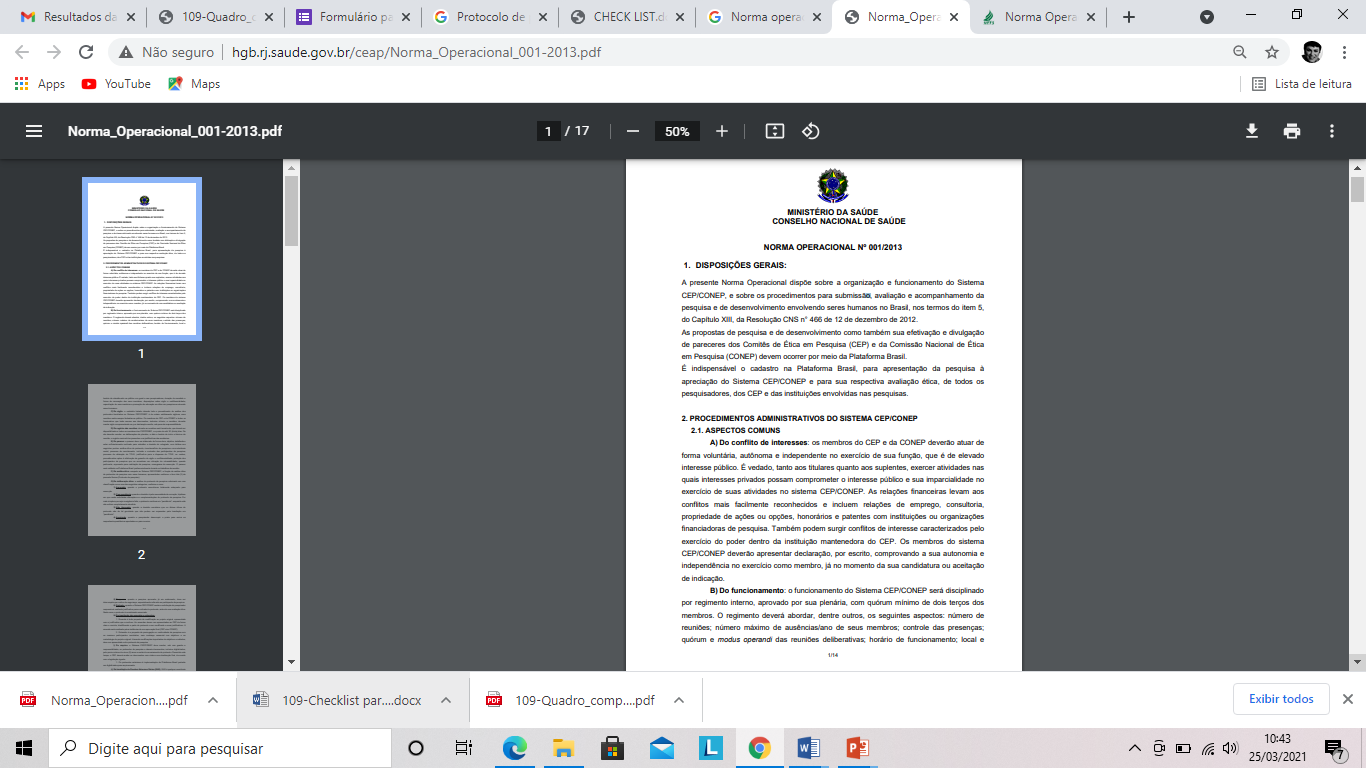 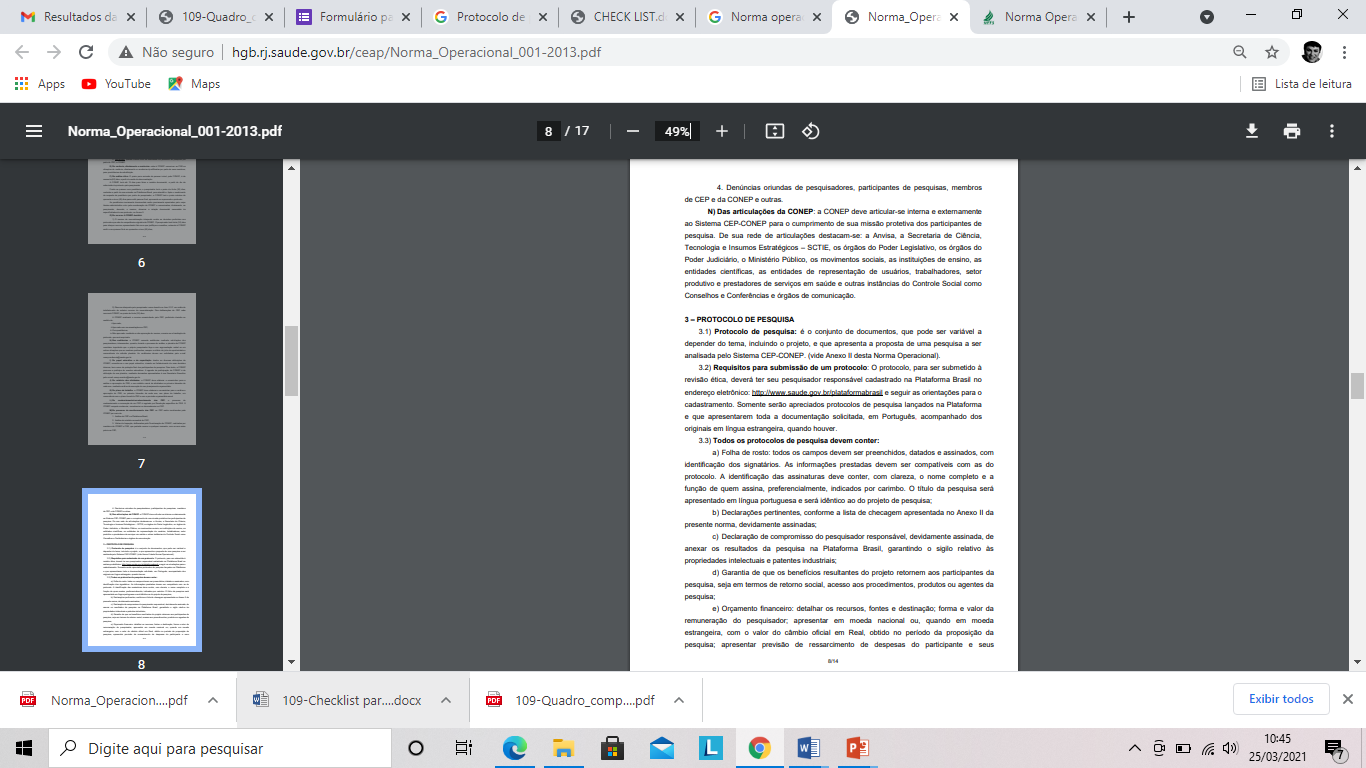 3 – PROTOCOLO DE PESQUISA
3.1) Protocolo de pesquisa: é o conjunto de documentos, que pode ser variável a depender do tema, incluindo o projeto, e que apresenta a proposta de uma pesquisa a ser analisada pelo Sistema CEP-CONEP. (vide Anexo II desta Norma Operacional).
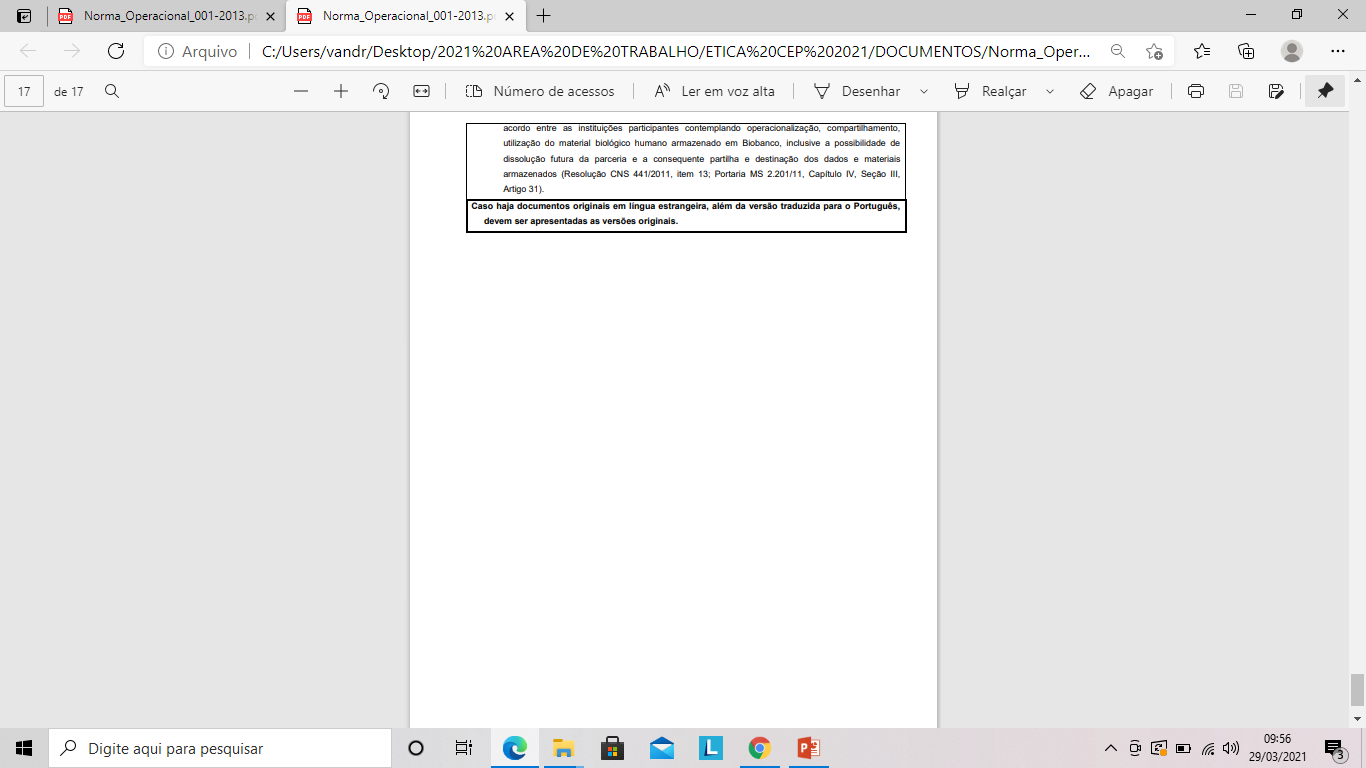 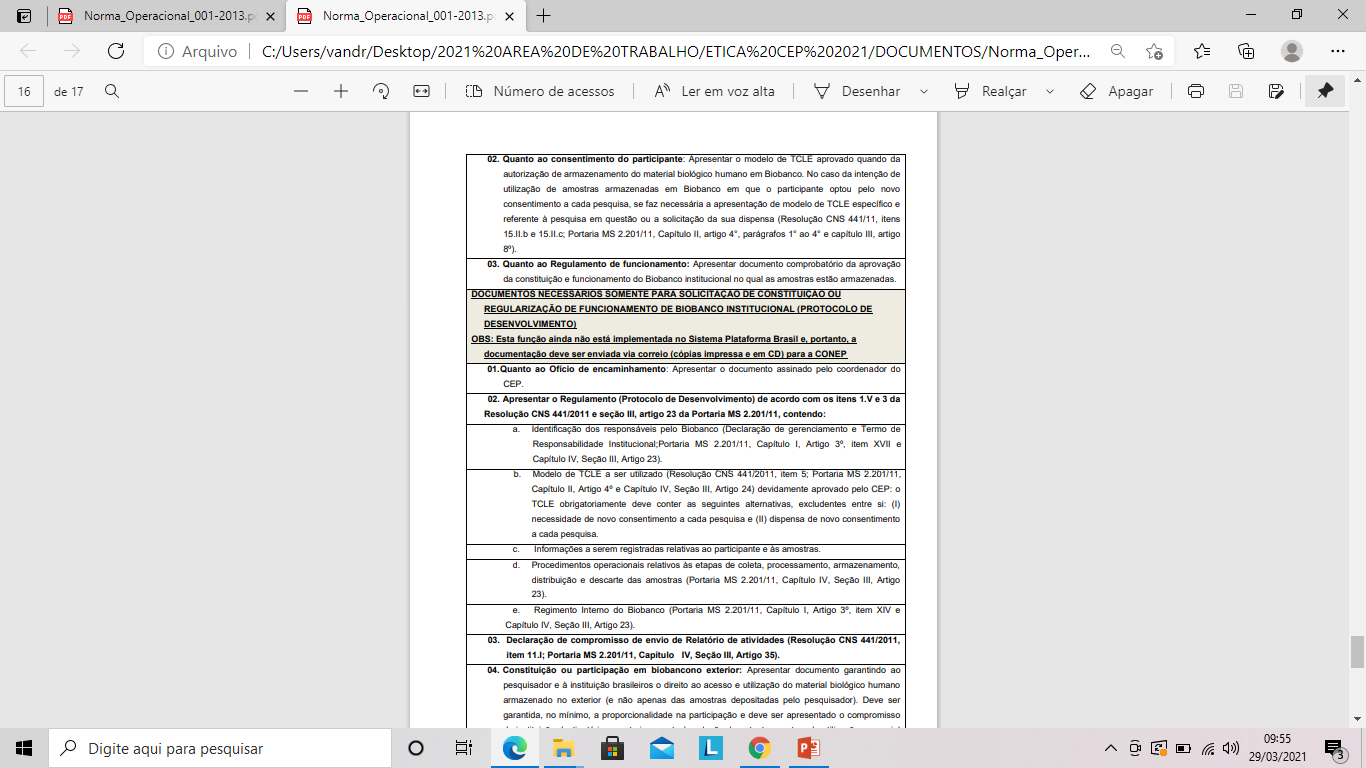 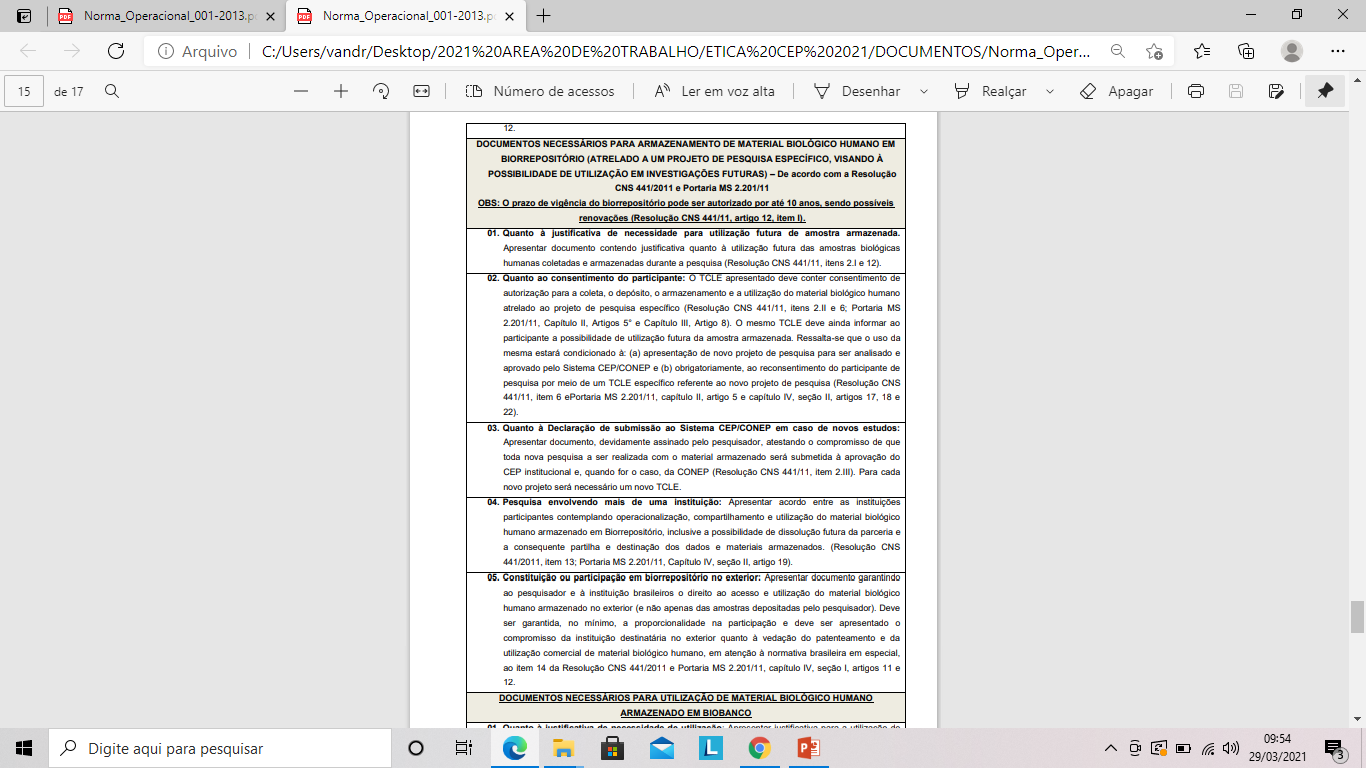 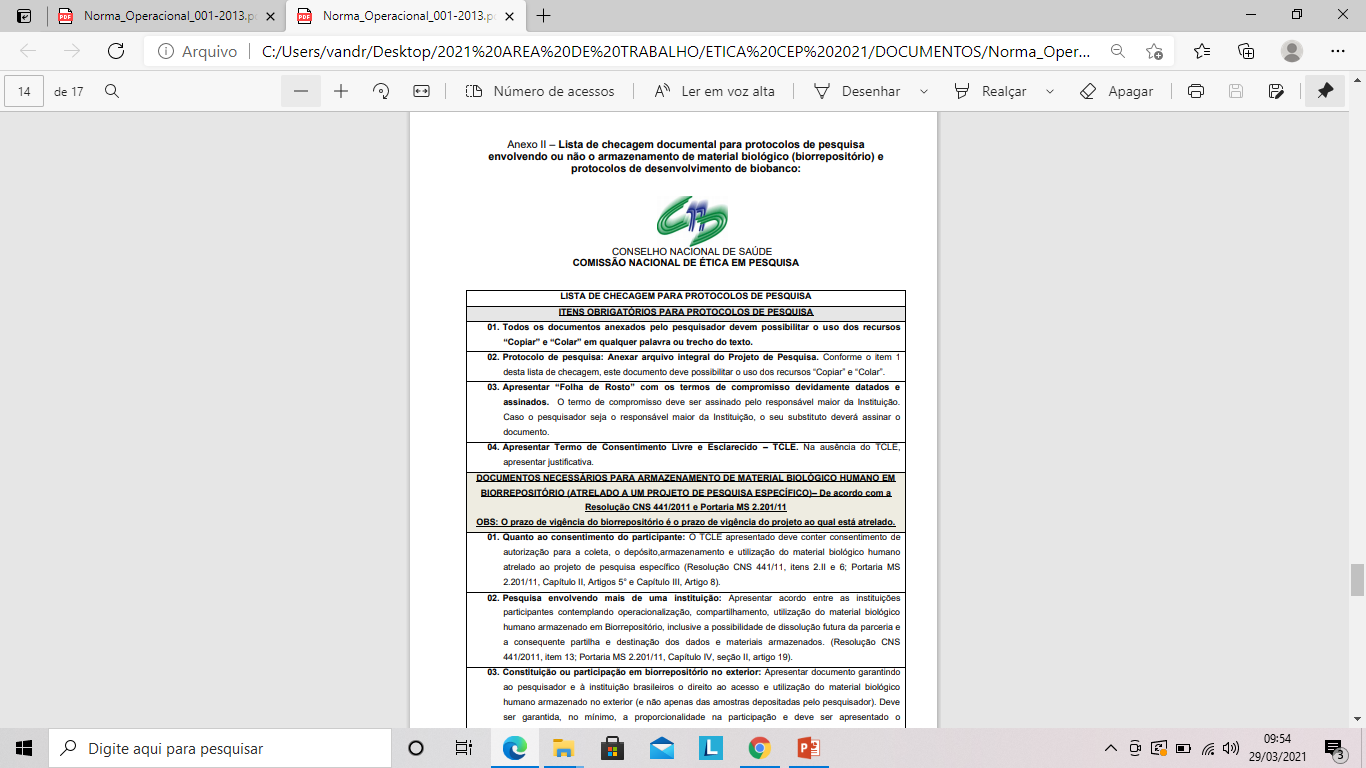 Anexo II – Lista de checagem documental para protocolos de pesquisa envolvendo ou não o armazenamento de material biológico (biorrepositório) e protocolos de desenvolvimento de biobanco:
Protocolo de Pesquisa
Considerando o que está disposto 
Item II.17 da Resolução 466/12
Item 3 da Norma Operacional Nº 001/2013
Item XXI da Resolução 510/2016
Para proceder a análise ética se faz indispensável a entrega, pelo pesquisador, do protocolo de pesquisa, ou seja, conjunto de documentos contemplando a descrição da pesquisa em seus aspectos fundamentais e as informações relativas ao participante da pesquisa, à qualificação dos pesquisadores e a todas as instâncias responsáveis.
Documentos do Protocolo de Pesquisa
Folha de rosto
Declaração de Instituição coparticipante
Termo de Consentimento Livre e Esclarecido
Termo de Assentimento
Instrumento de coleta de dados
Documentos do Protocolo de Pesquisa
Folha de rosto
Documento gerado pelo Sistema da Plataforma Brasil
Deve ser impresso, assinado e datado pelo pesquisador e responsável pela instituição proponente
A identificação da assinatura do responsável deve conter, com clareza, o nome completo e a função de quem assina, preferencialmente, indicados por carimbo
Após preenchimento digitalizar e inserir na plataforma
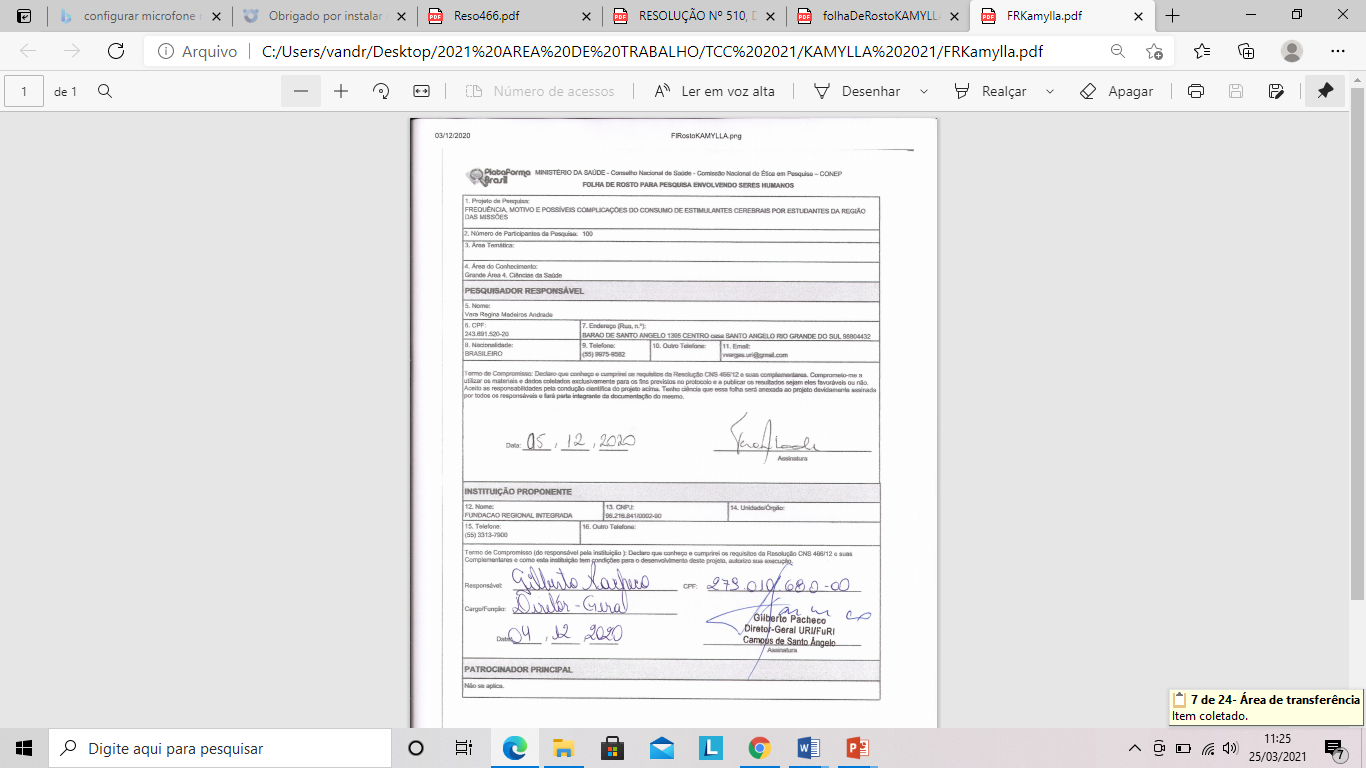 Documentos do Protocolo de Pesquisa
Projeto de pesquisa
 Resumo - palavras chaves
 Introdução com justificativa
 Objetivos gerais e/ou específicos 
 Metodologia (tipo de pesquisa, local de realização, período de coleta de dados, população - participantes, critérios de exclusão e inclusão, riscos e benefícios, aspectos éticos)
 Metodologia para análise de dados
 Cronograma detalhado da execução da pesquisa
 Planilha de custos – orçamento
 Referências
 Anexos/apêndices
Obs.: se você contemplar todos esses itens fica mais fácil para submeter
Documentos do Protocolo de Pesquisa
Declaração de Instituição Coparticipante 
Declaração de concordância da instituição coparticipante na pesquisa, devidamente assinada e carimbada pelo responsável da institucional
Instituição Coparticipante é “organização, pública ou privada, legitimamente constituída e habilitada, na qual alguma das fases ou etapas da pesquisa se desenvolve”
Ex: responsável pela escola ou universidade ou hospital ou Secretaria de saúde/educação
Documentos do Protocolo de Pesquisa
Termo de consentimento livre e esclarecido (TCLE, Resolução 466/2012) ou Registro de consentimento livre e esclarecido (Resolução 510/2016) redigido na forma de convite
Para participante ou para responsável legal de menores de idade ou pessoas legalmente incapazes
Documentos do Protocolo de Pesquisa
Termo de assentimento (Resolução 466/2012) ou assentimento livre e esclarecido (Resolução 510/2016) 
Documento elaborado em linguagem acessível para os menores ou para os legalmente incapazes, por meio do qual, após os participantes da pesquisa serem devidamente esclarecidos, explicitarão sua anuência em participar da pesquisa, sem prejuízo do consentimento de seus responsáveis legais;
Documentos do Protocolo de Pesquisa
Instrumento de coleta de dados
Questionário, roteiro de entrevista, roteiro de grupo focal, escala, coleta de material biológico, outros
Referências
RESOLUÇÃO 466/2012
NORMA OPERACIONAL 001/2013
RESOLUÇÃO 510/2016 (PESQUISAS NA ÁREA DE CIÊNCIAS HUMANAS E SOCIAIS)